Проведите Ваш платеж ОНЛАЙН!
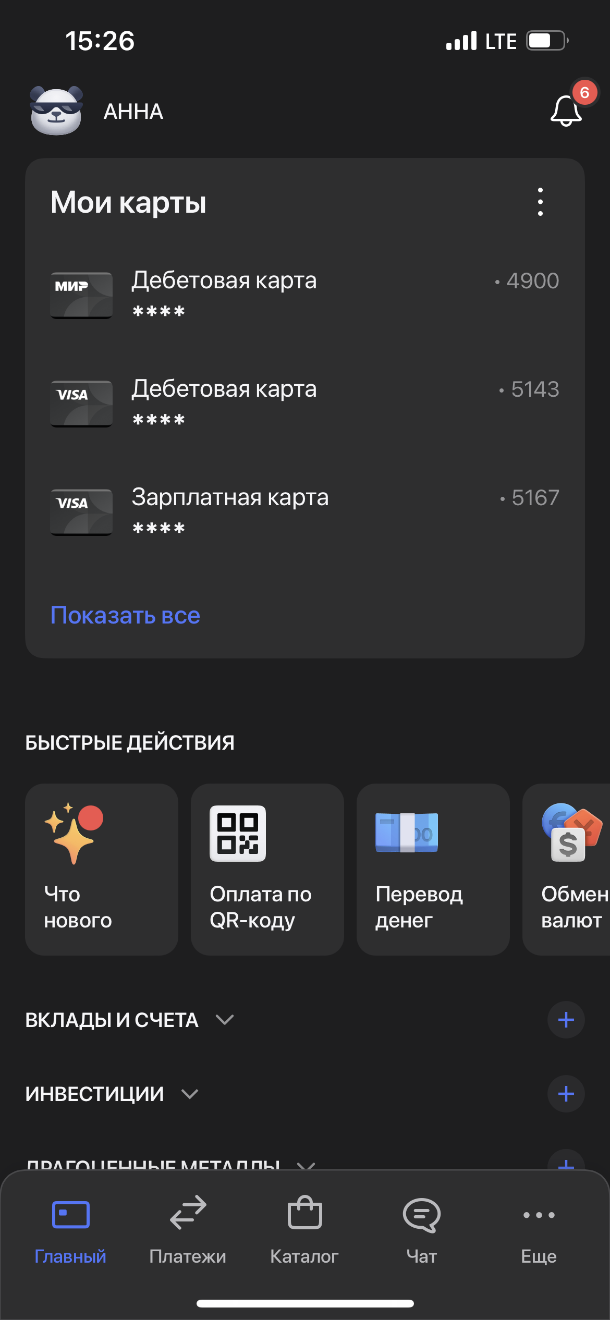 Войдите в Ваш личный кабинет ГПБ (АО)
На Главной странице Выберите карту с которой будем   проводить оплату
Нажмите на карту
1. Нажмите «ПЕРЕВЕСТИ»2. Выбираем «По реквизитам
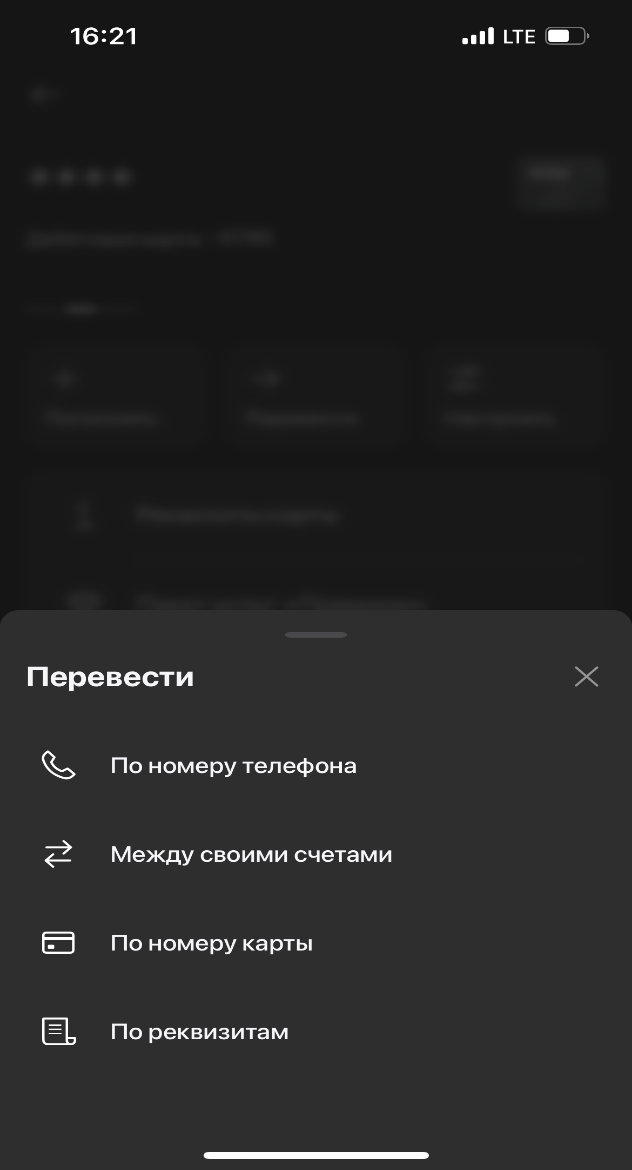 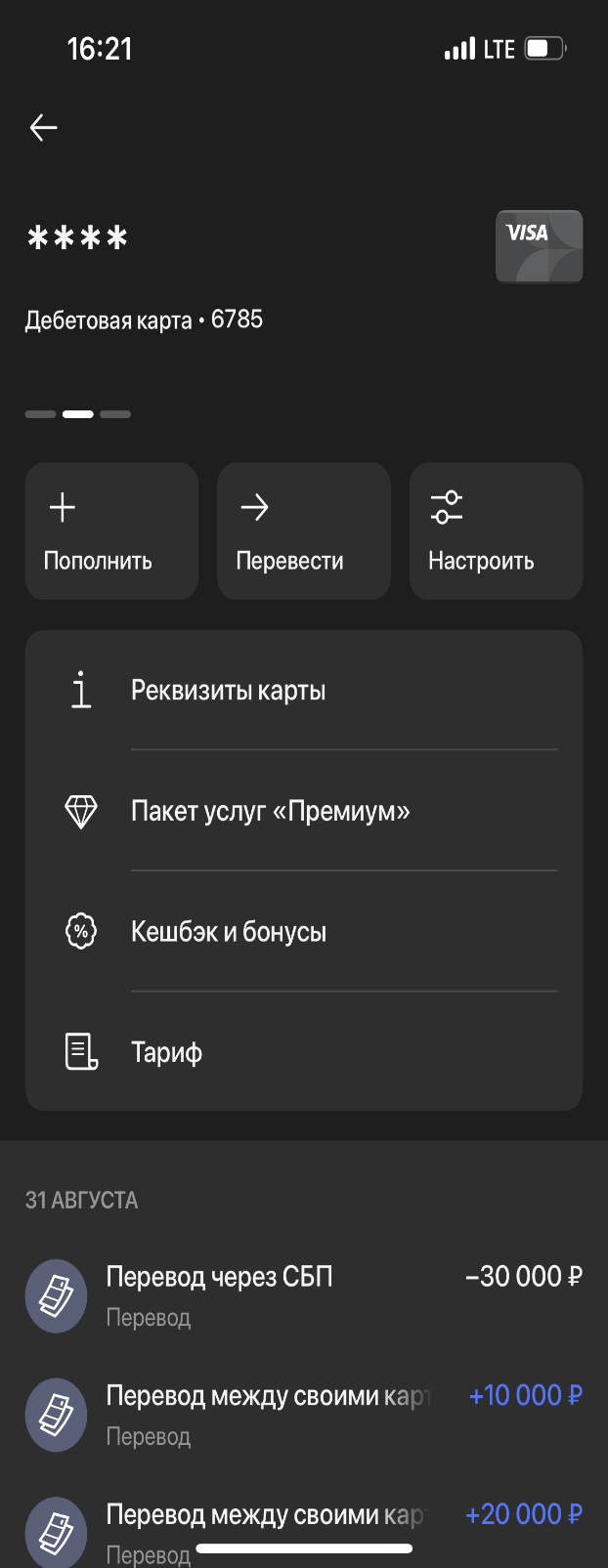 1. Выбираем «Юридическому лицу или ИП»
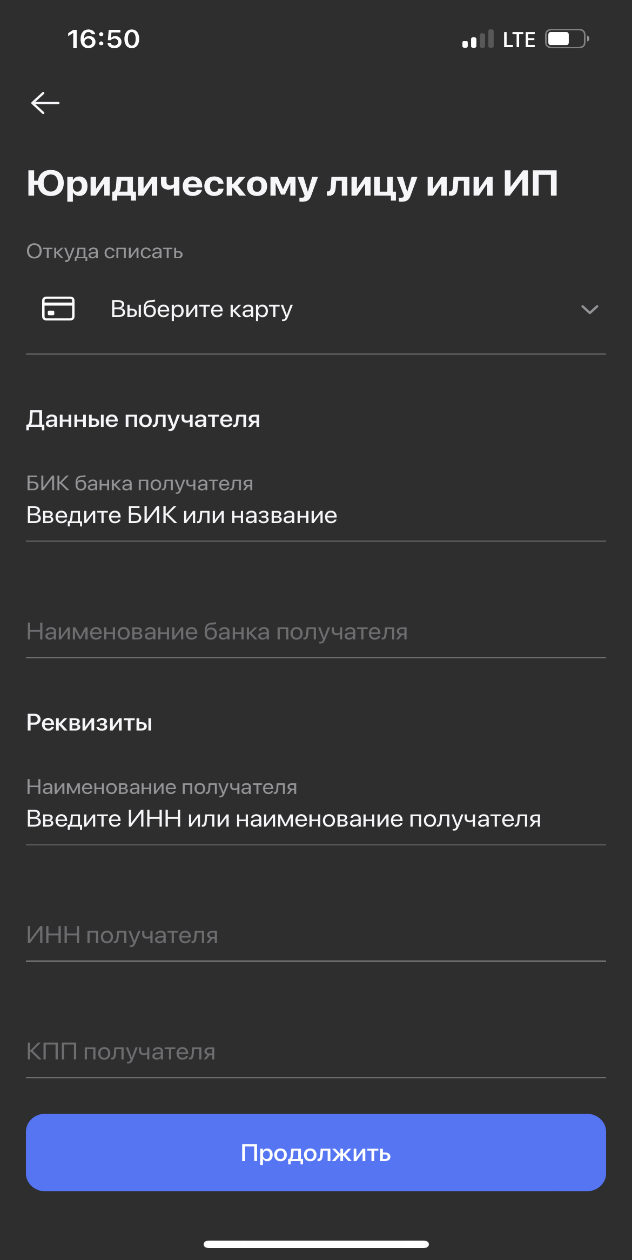 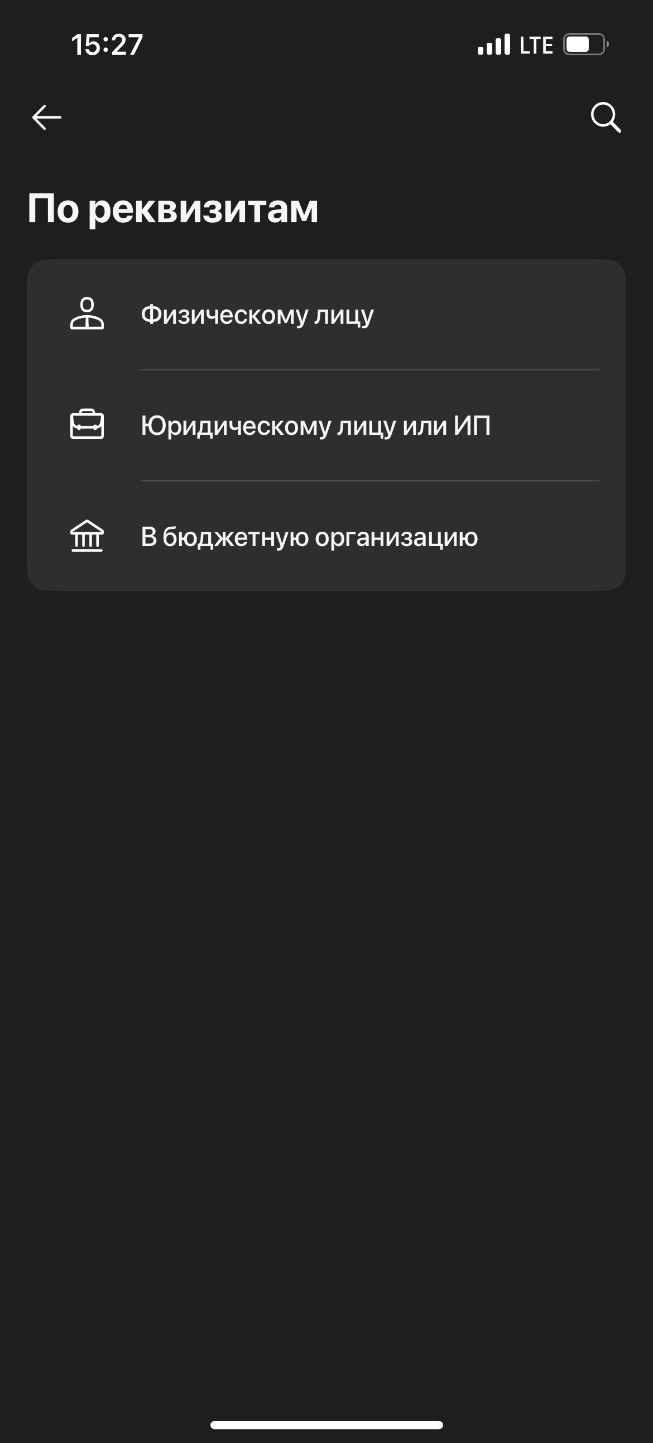 1. Выбираем «карту списания»2. Вводим БИК 0445258233. Вводим ИНН учебного заведения 8904025405 (наименование выйдет автоматически)
1. Вводим номер счета в банке - получателе 407038101000000022672. Прописываем назначение платежаФ.И.О. студента№ группыФорма обучения (очное/заочное)Период обучения (1 полугодие, год и тд.)№ и дата договора.3. Вводим сумму платежа4. Нажимаем «Продолжить» подтверждаем перевод.5. Далее можно получить чек и сохранить шаблон.ПЕРЕД ОСУЩЕСТВЛЕНИЕМ ПЕРЕВОДА ПО ШАБЛОНУ ОБЯЗАТЕЛЬНО СВЕРЯЕМ РЕКВИЗИТЫ НА АКТУАЛЬНОСТЬ
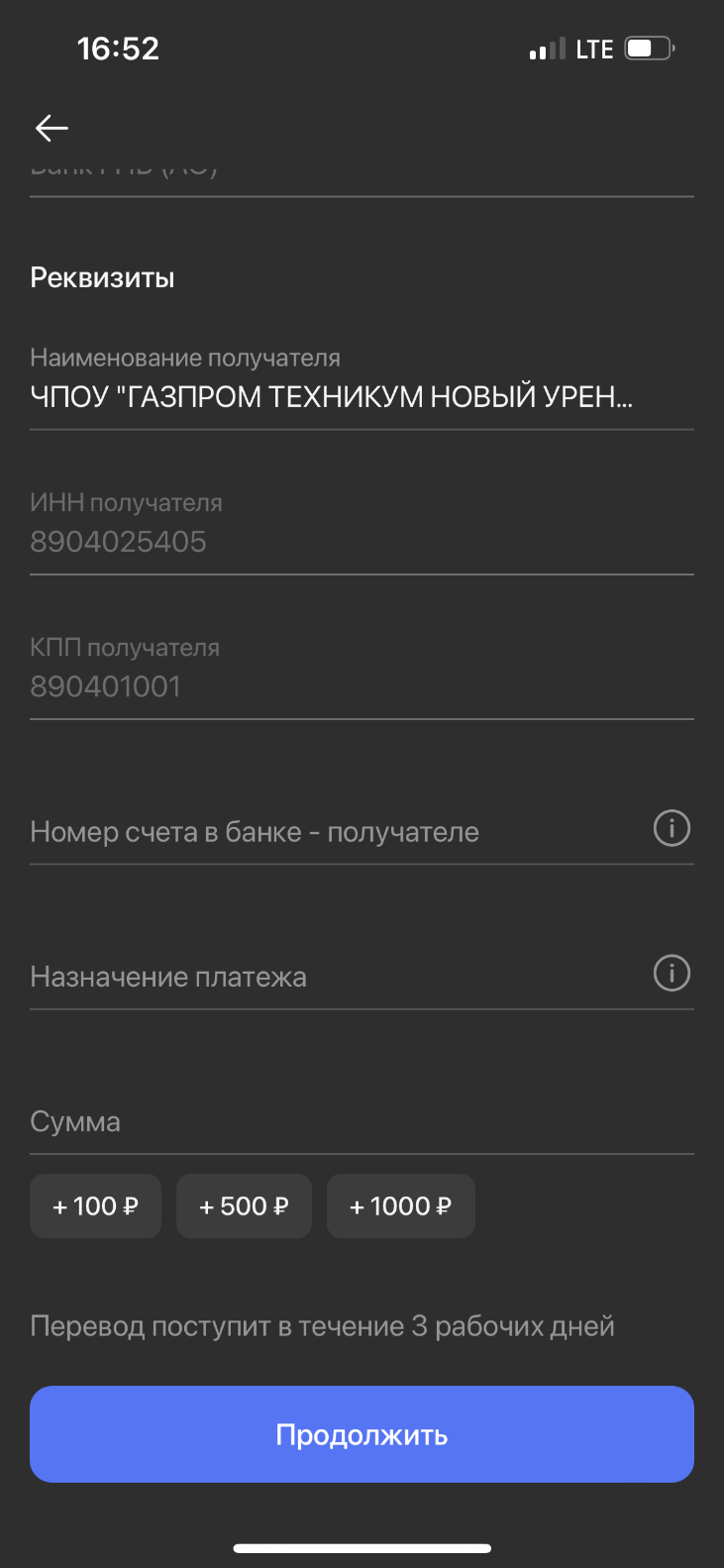